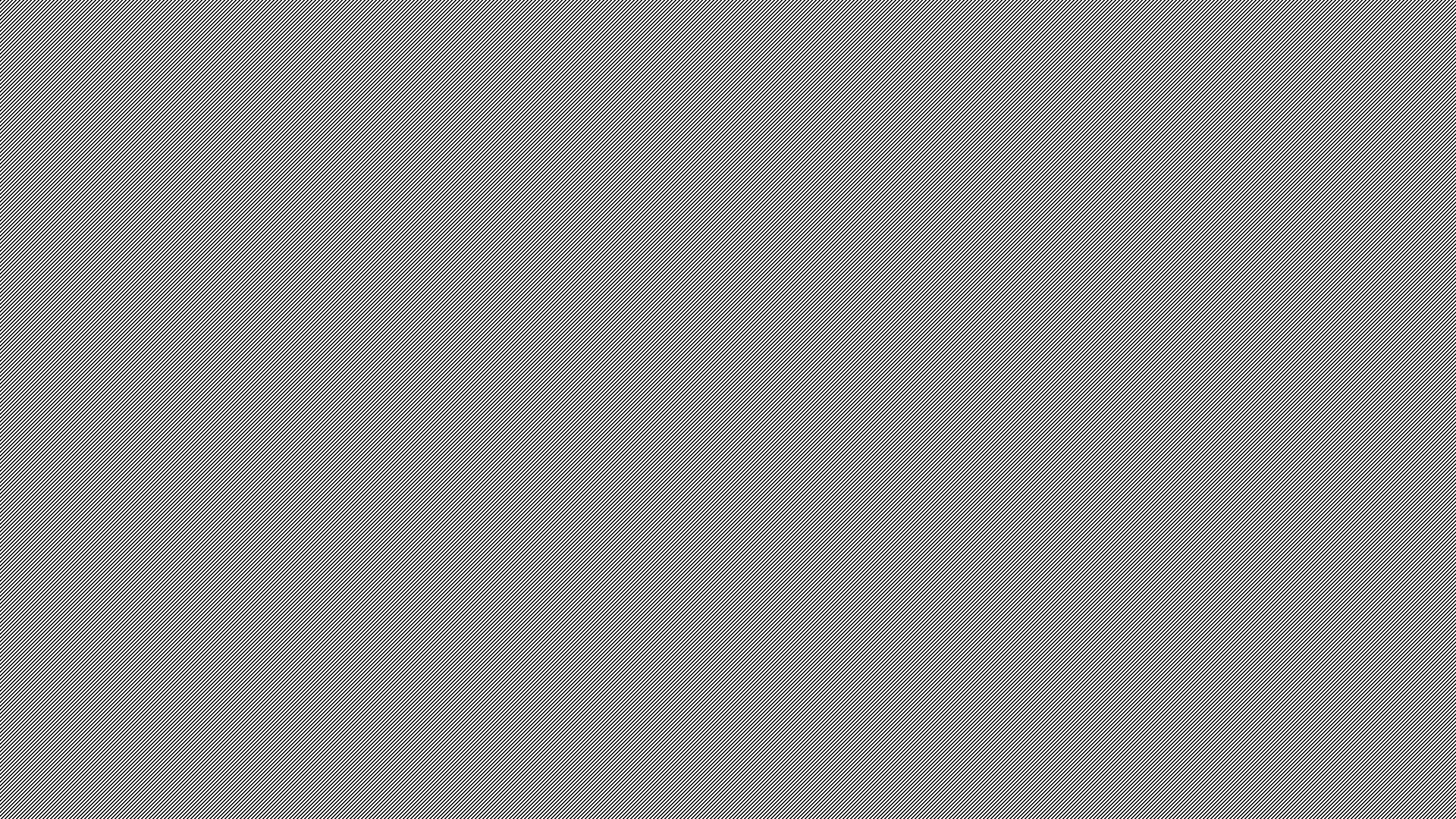 March 19, 2024
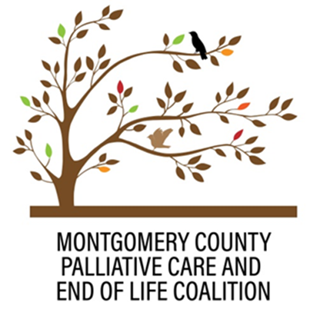 Connecting with the Local Faith Community to Support the Spiritual Aspect of Palliative Care
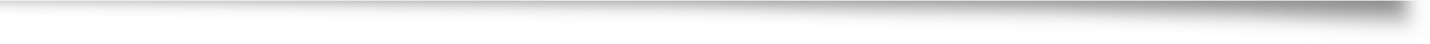 Visit us on our website:  Montgomery County Palliative Care and End of Life Coalition or Contact us:  mcpcelc@gmail.com
Places of Worship
Source: Faith Community Advisory Group
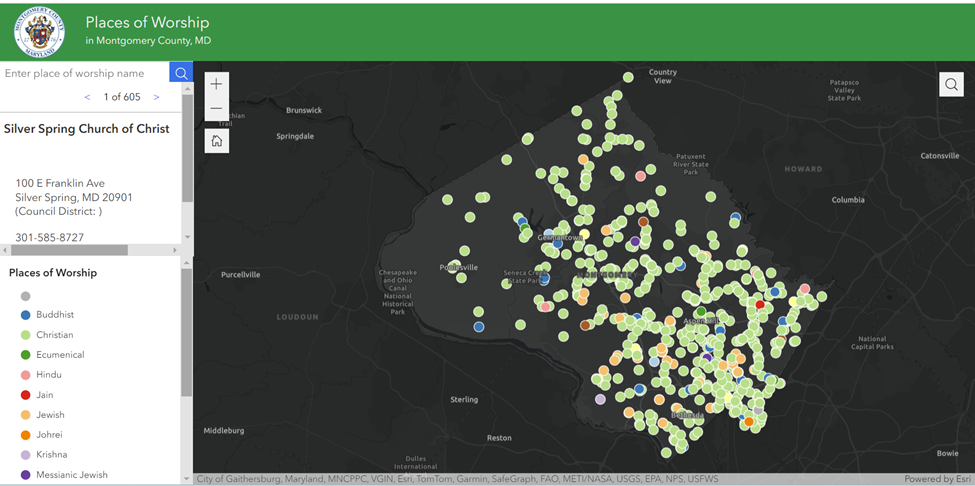 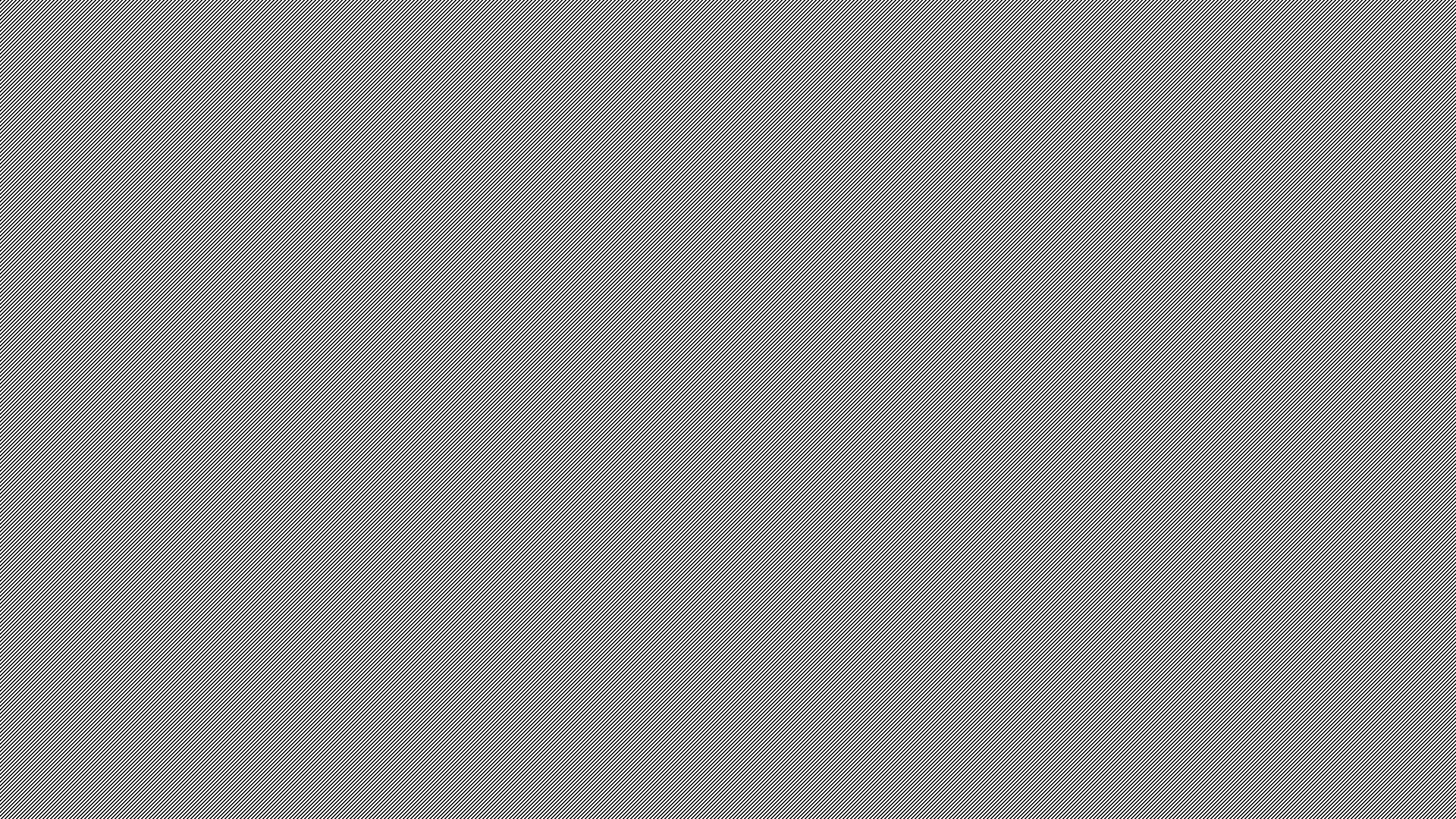 Spiritual Aspect of Palliative Care: for Providers
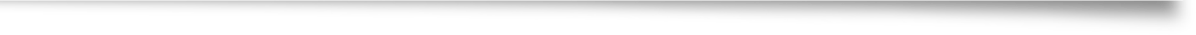 National Consensus Project (NCP) Clinical Practice Guidelines for Quality Palliative Care
[Speaker Notes: Split into 2: for providers and for community]
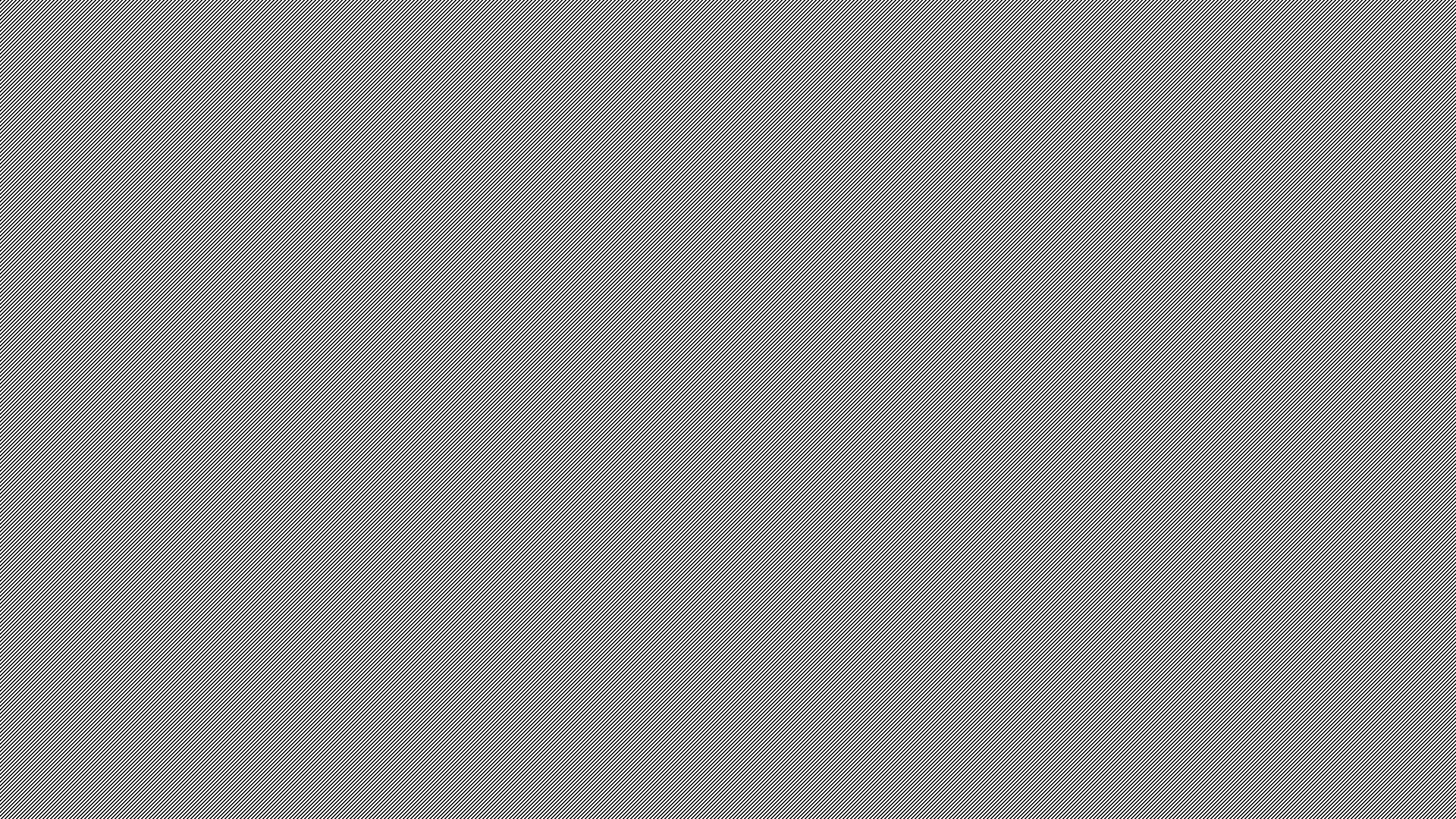 Spiritual Aspect of Palliative Care: for Community
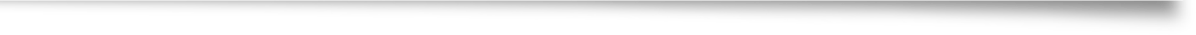 Pew Charitable Trust
[Speaker Notes: Split into 2: for providers and for community]
MDOH 11.18
Advance Care Planning: Key Findings
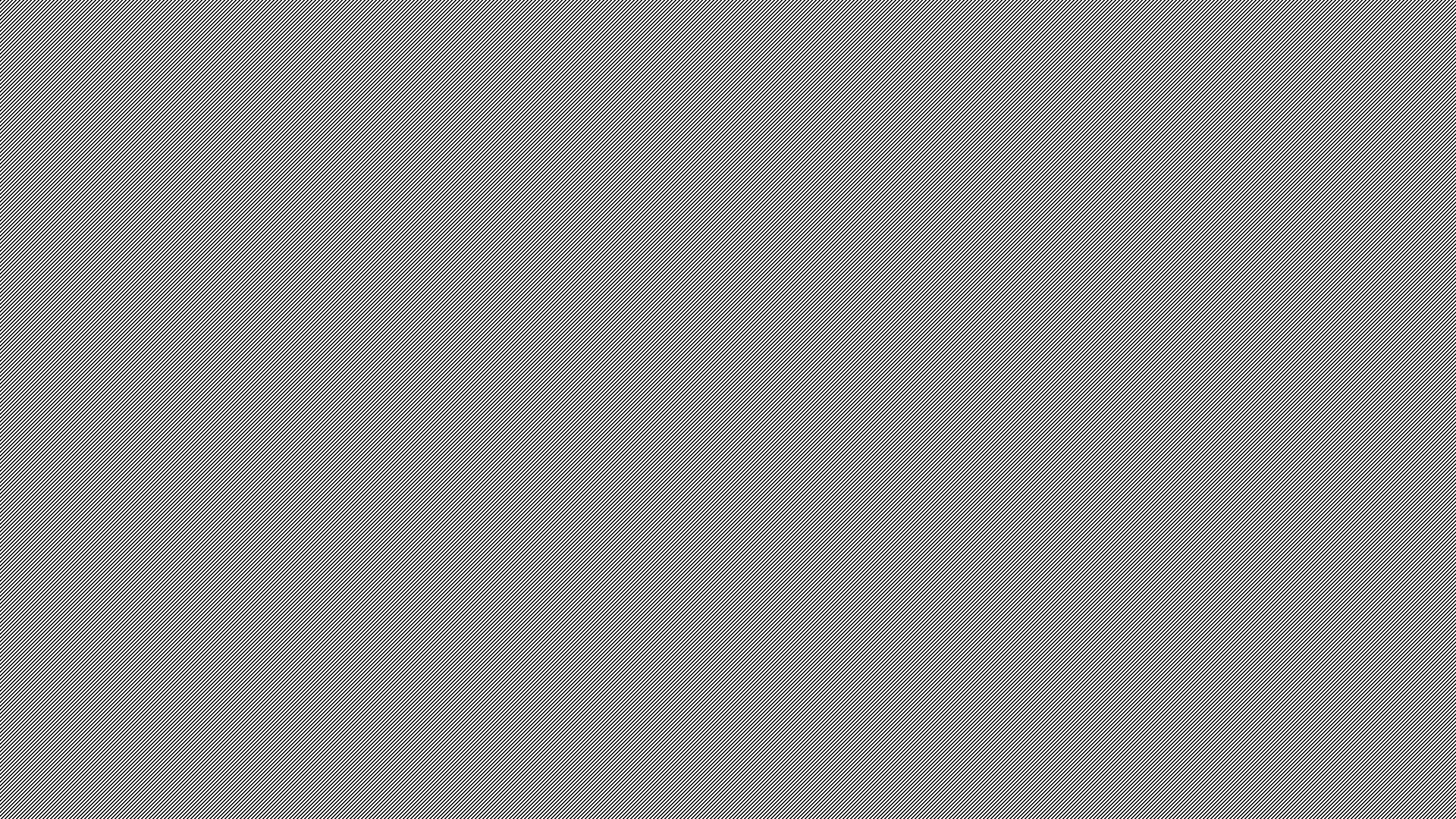 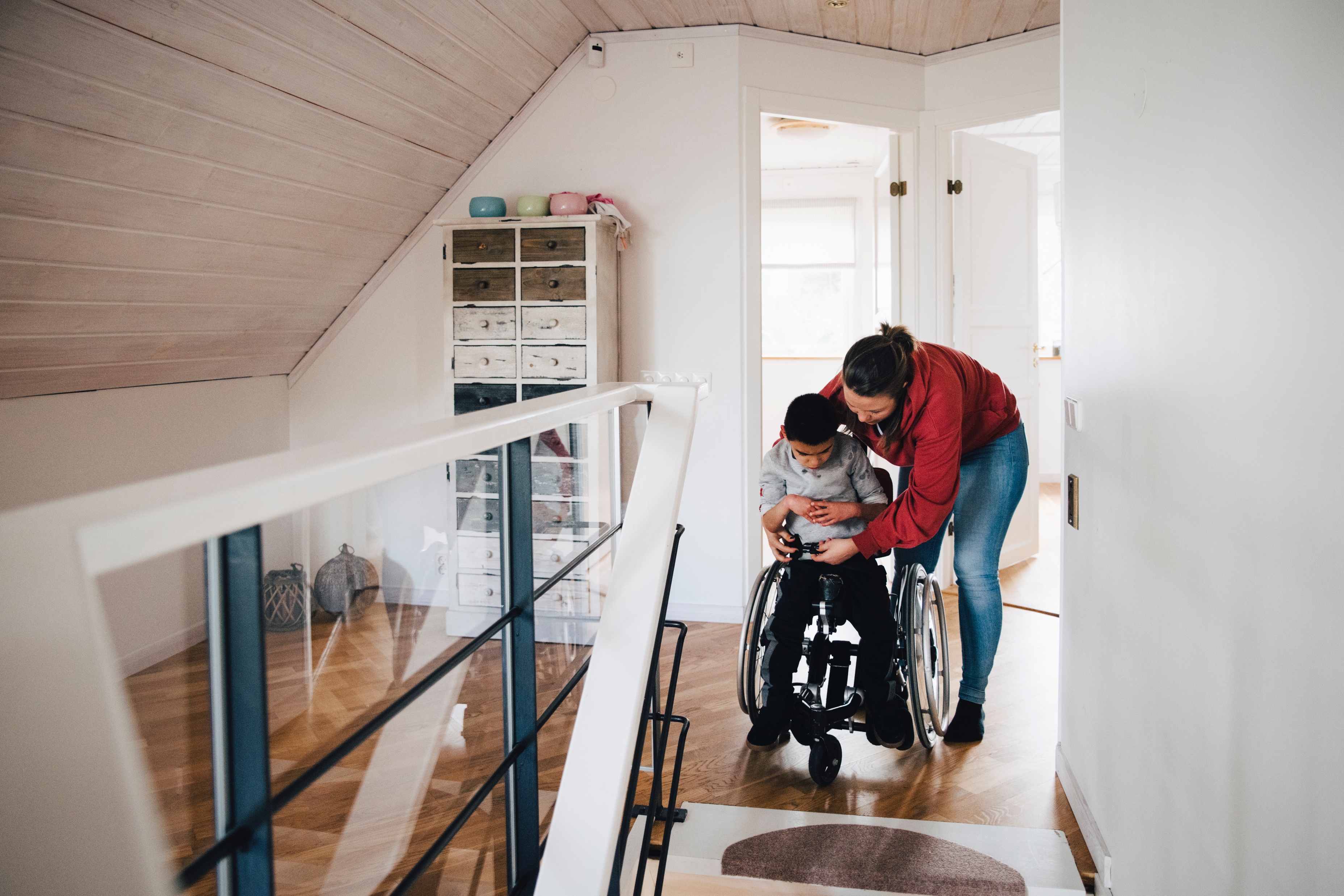 Caregivers
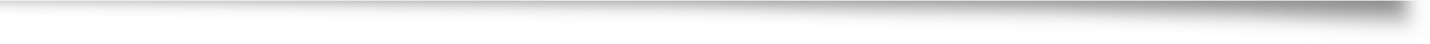 Faith based organizations have a meaningful role in the spiritual and emotional wellbeing of the individuals within their congregations and communities. ie: 
Create or expand “family ministries” to include family caregiving as a special focus. 
Hold special “caregiver outreach and recognition days” for their congregants at which local service providers can provide information about available services and supports.
Resources
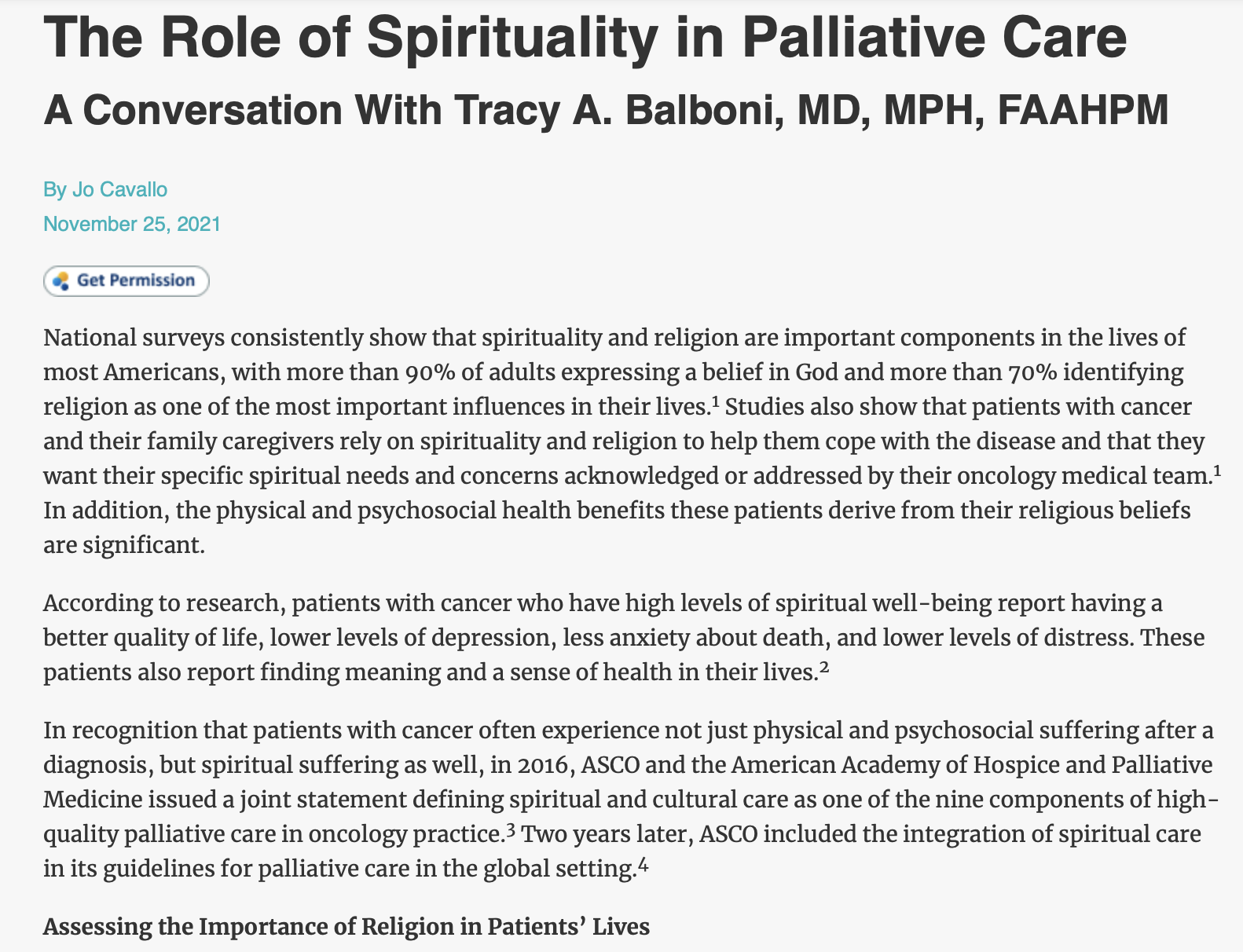 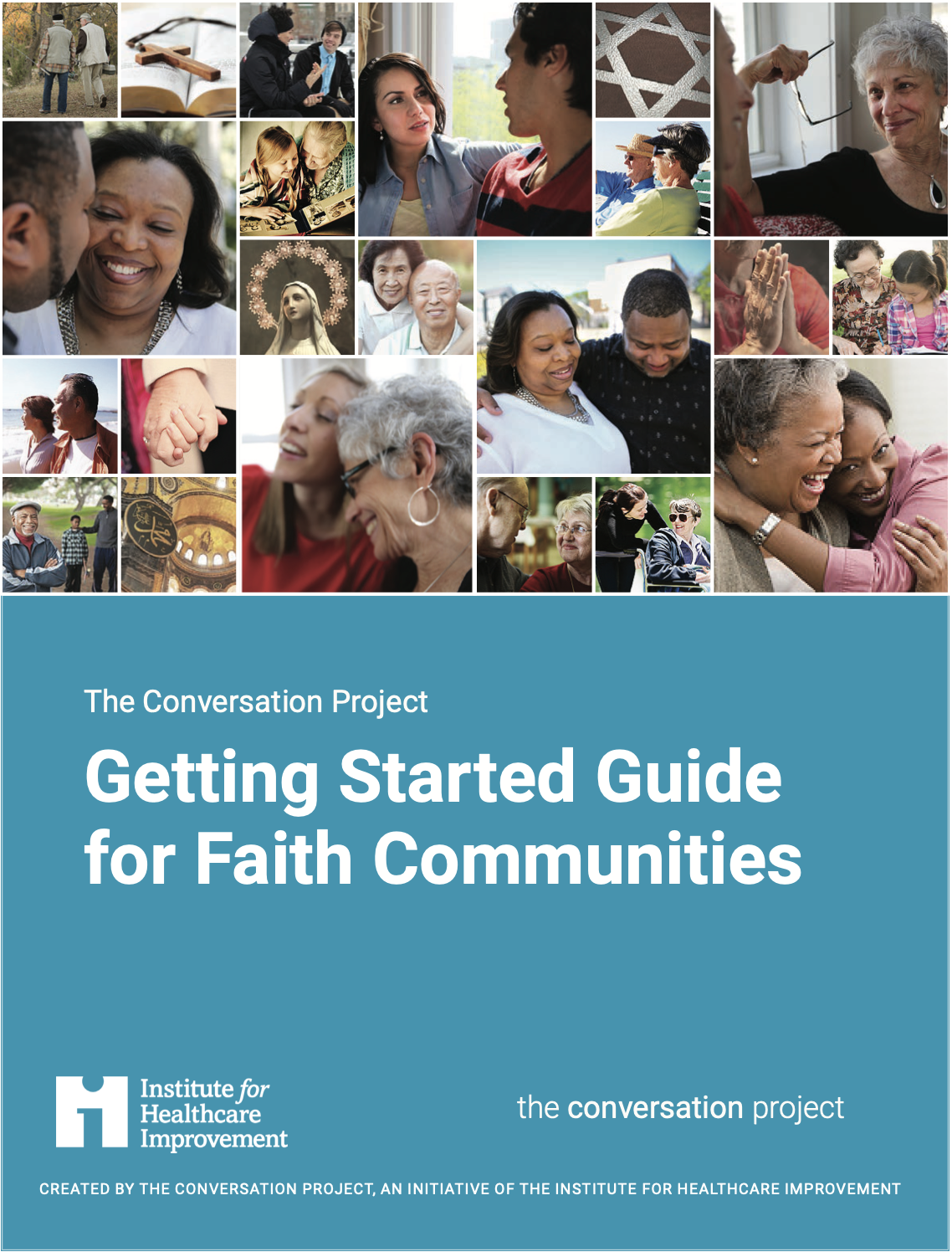 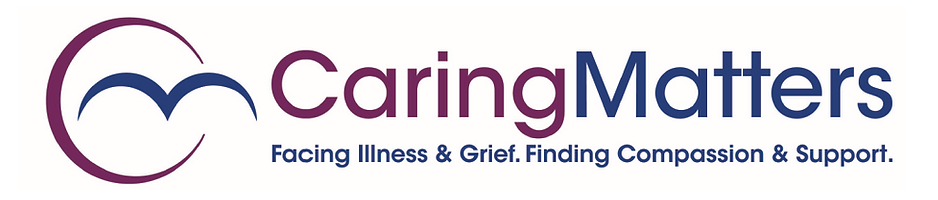 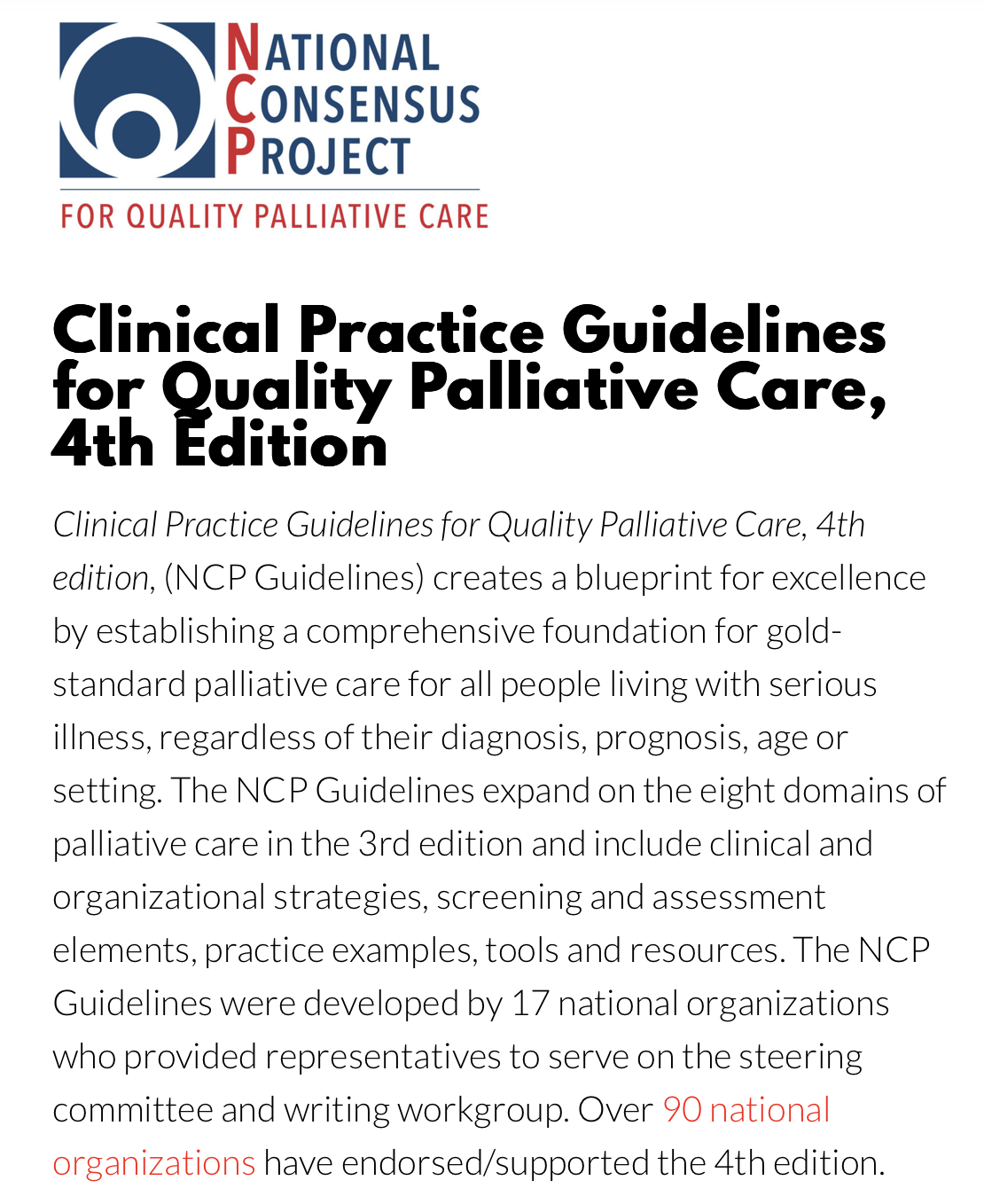 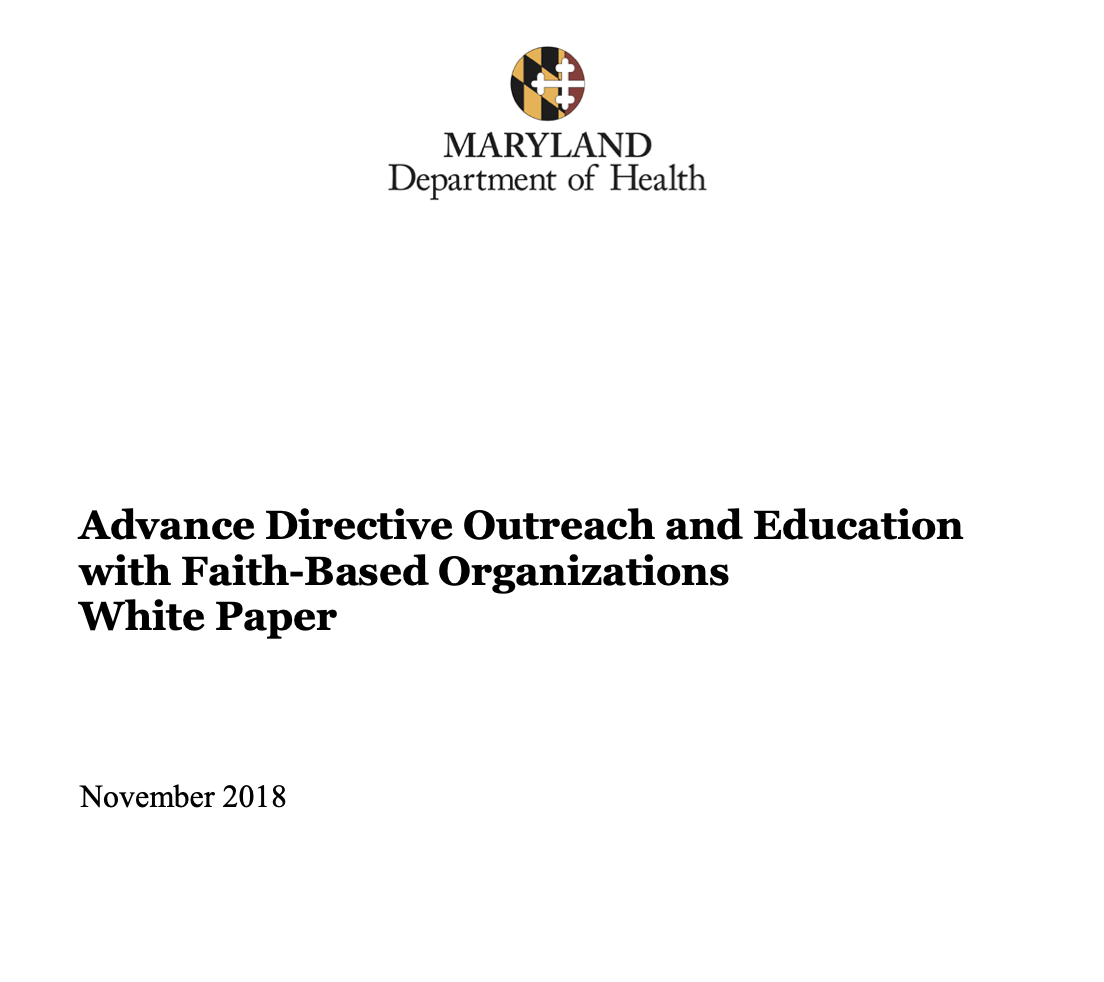 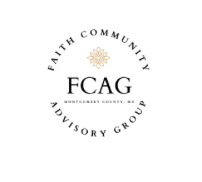 Presenters
Rev. Brandon Brewer, Director of Adult Bereavement Services, CaringMatters
Kate Chance, Community Faith Liaison, Montgomery County
Roslyn Roberts, Director of Faith and Community Partnerships, Interfaith Works
March 19, 2024
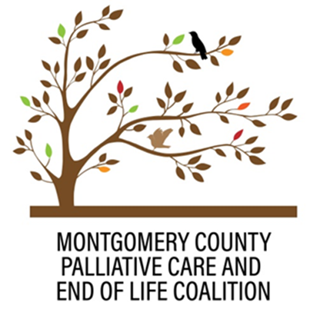 Connecting with the Local Faith Community to Support the Spiritual Aspect of Palliative Care
Visit us on our website:  Montgomery County Palliative Care and End of Life Coalition or Contact us:  mcpcelc@gmail.com